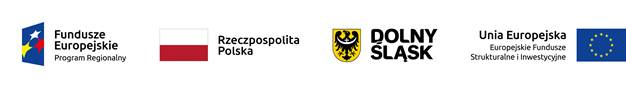 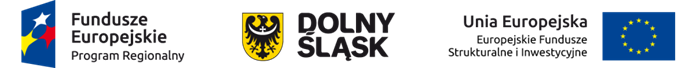 Prognoza oddziaływania na środowisko projektu dokumentu Fundusze Europejskie dla Dolnego Śląska 2021-2027 wraz z załącznikami
Prognoza stanowi element strategicznej oceny oddziaływania na środowisko projektów dokumentów:

Fundusze Europejskie dla Dolnego Śląska 2021-2027

Terytorialny Plan Sprawiedliwej Transformacji dla Województwa Dolnośląskiego 2021-2030 - powiat zgorzelecki oraz subregion wałbrzyski
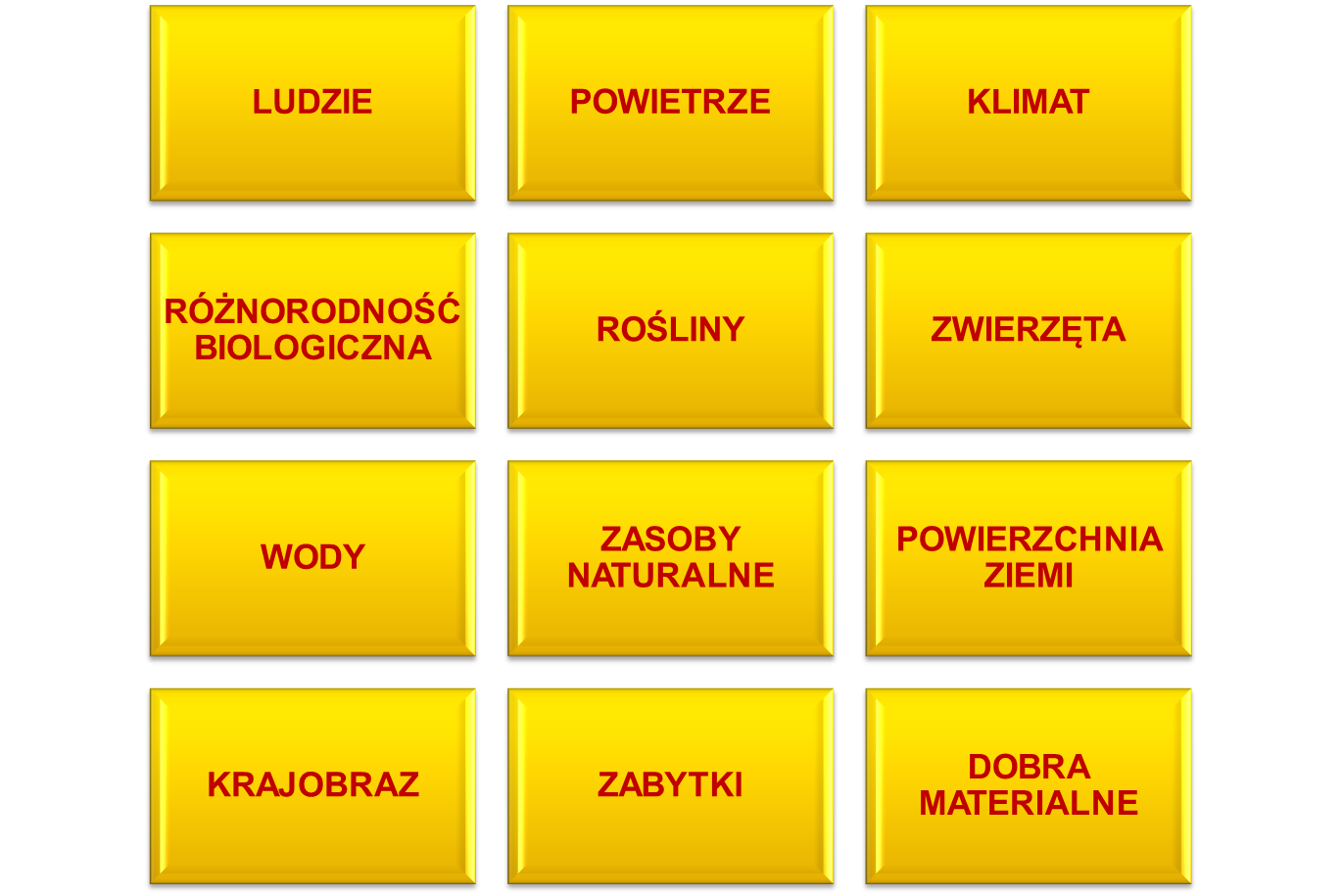 Dziękuję za uwagę
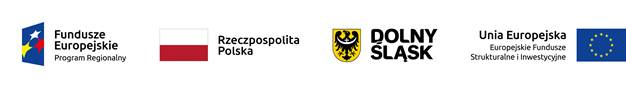